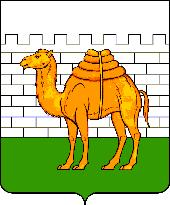 Администрация города Челябинска
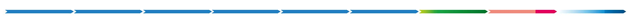 МБДОУ «ДС № 481 г. Челябинска»
Презентация проекта по внедрению бережливых технологий в системе образования 
Города Челябинска (для  kick-off )
«Оптимизация процесса сбора и хранения данных достижений профессиональной деятельности педагогов 
МБДОУ «ДС № 481 г. Челябинска»
Заведующий
Байрамова Наталья Павловна
Челябинск - 2023
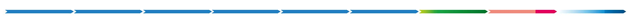 1
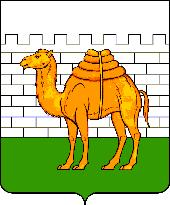 Администрация города Челябинска
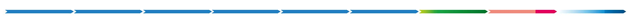 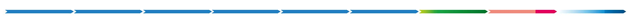 2
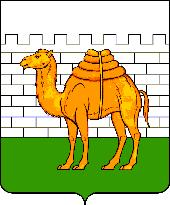 Администрация города Челябинска
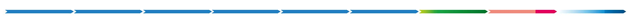 Карта текущего состояния процесса «Оптимизация процесса сбора и хранения данных достижений профессиональной деятельности педагогов МБДОУ «ДС № 481 г. Челябинска»
3
2
ШАГ 3
ШАГ 2
ШАГ4
ШАГ 1
1
ВХОД
ВЫХОД
3
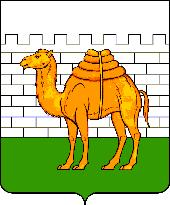 Администрация города Челябинска
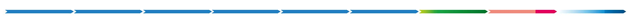 Пирамида  проблем
Проблемы, решение которых требуется на федеральном уровне – 
не выявлено
Проблемы, решение которых требуется на региональном уровне – не выявлено
1. Разрозненность хранения материалов, потеря информации
2. Неполный пакет документов, хаотичная систематизация материалов
3. Скопление бумажных документов
2
1
3
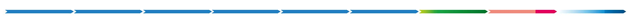 4
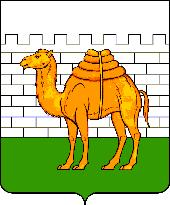 Администрация города Челябинска
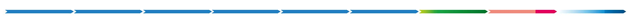 Карта целевого состояния процесса  «Оптимизация процесса сбора и хранения данных достижений профессиональной деятельности педагогов МБДОУ «ДС № 481 г. Челябинска»
1
2
ШАГ 1
ШАГ 2
ВХОД
ВЫХОД
Предложения по улучшению
5
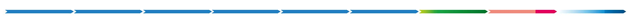 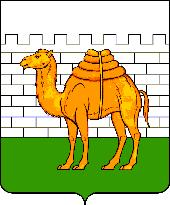 Администрация города Челябинска
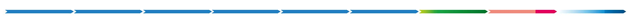 План реализации проекта
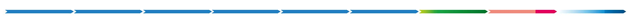 6
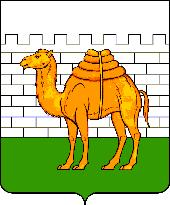 Администрация города Челябинска
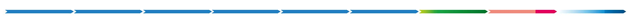 Достигнутые результаты
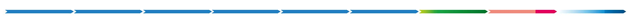 7
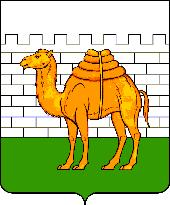 Администрация города Челябинска
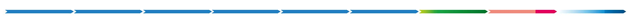 Выполнение плана реализации проекта
Макет педагогического портфолио
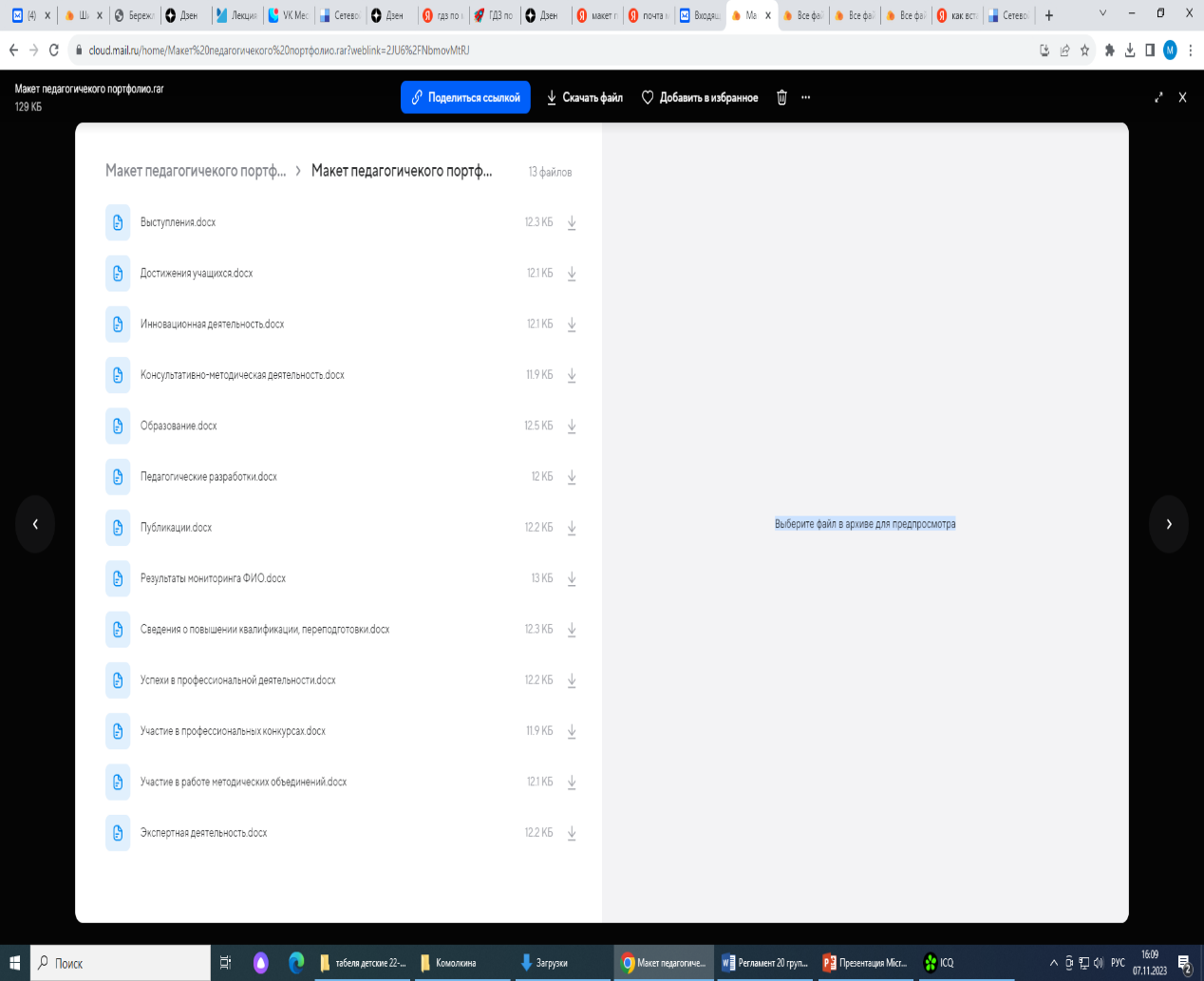 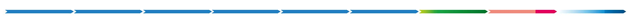 8
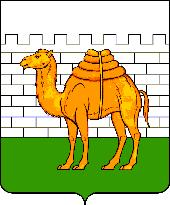 Администрация города Челябинска
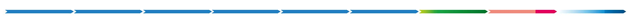 Результаты реализации проекта
1. У администрации и педагогов появилась возможность оперативного сбора информации достижений профессиональной деятельности педагогов для внесения данных в «АИС аттестация» или отчетную документацию

2. У педагога появилась возможность приложить в полном объеме подтверждающие документы к заявлению в аттестационную комиссию через госуслуги

3. У администрации появилась возможность своевременного принятия управленческих решений (н-р, премирования, внесения изменений в персонифицированную программу педагога и т.п.)
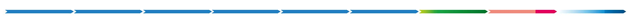 9
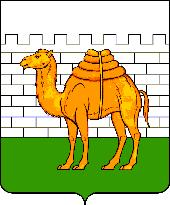 Администрация города Челябинска
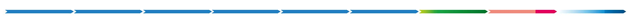 Ссылка на сайт МБДОУ ДС № 481
 (вкладка Бережливое образование)
https://detsad481.ru/berezhlivaya-obrazovatelnaya-organizatsiya/
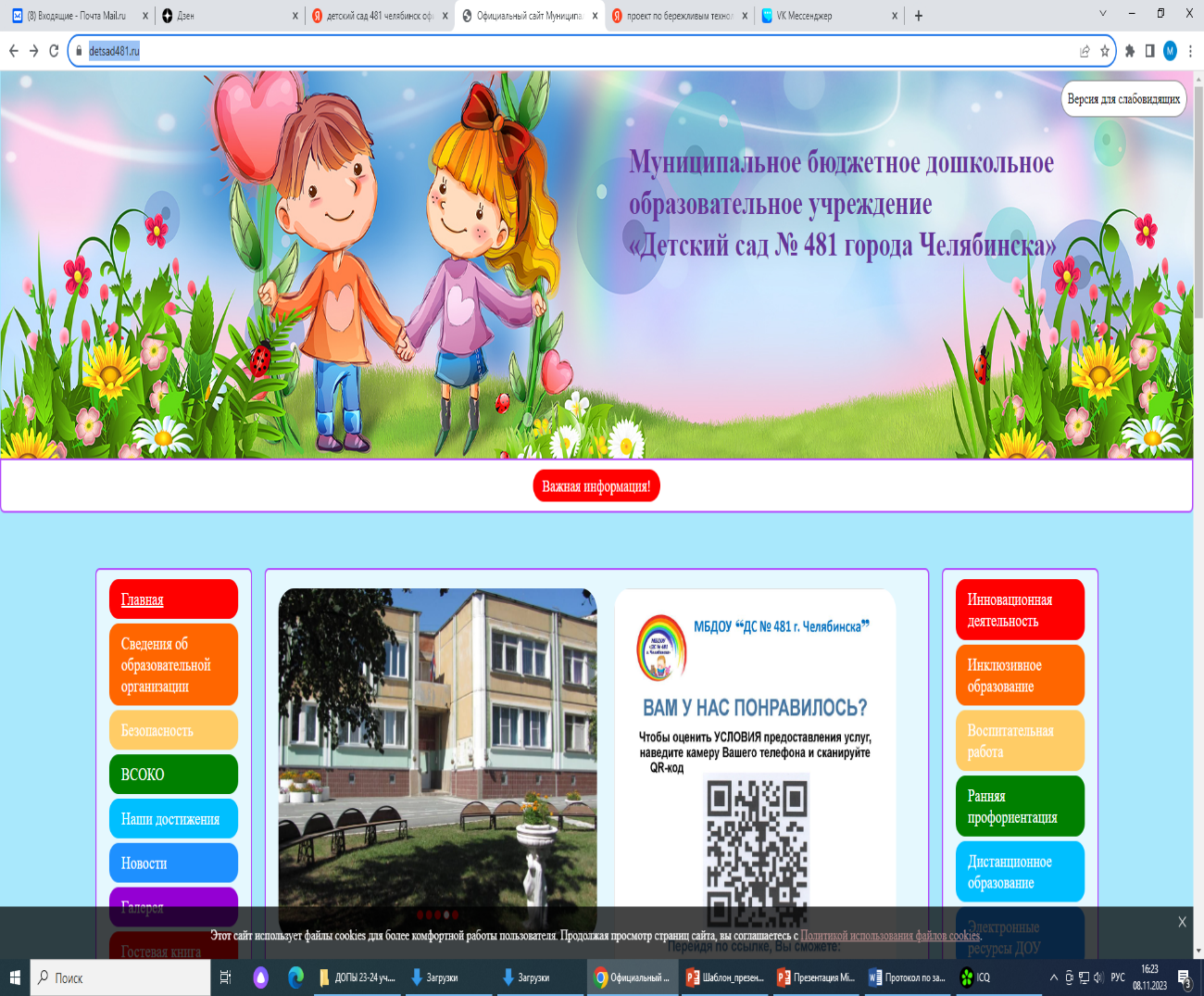 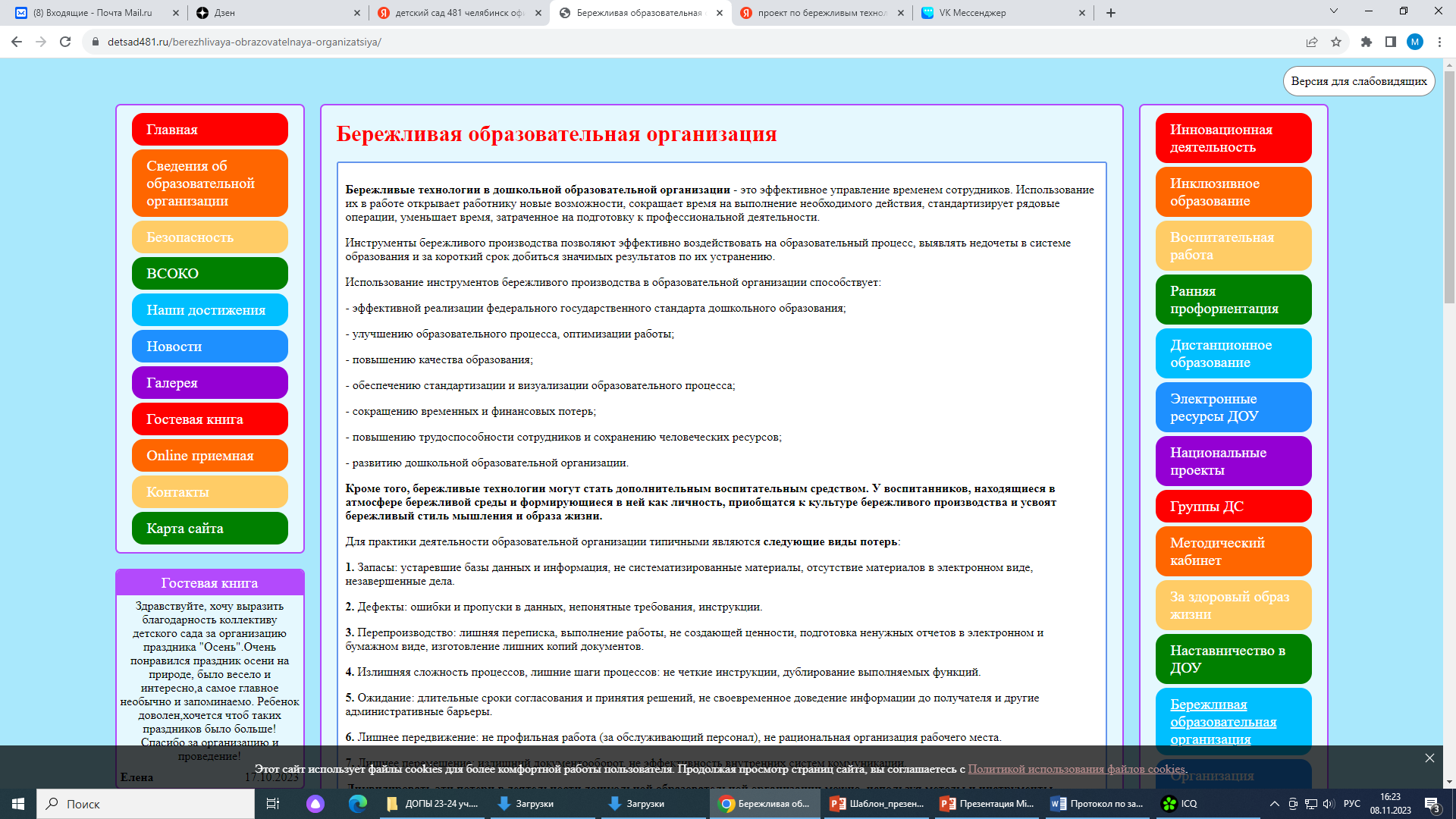 10